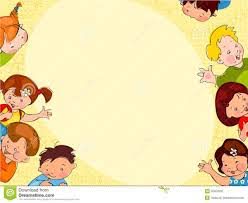 Pangajaran 1
Kaulinan Barudak
Sub Téma 2
Harti kecap
Jenis Kalimah
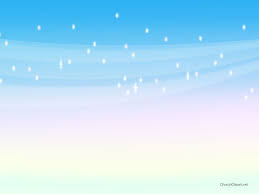 Harti kecap
1. Santo keur maén yoyo pas keur sumedeng  
    cangra.
Sumedeng cangra = langit keur meumeujeuhna caang.
2. Barudak kelas lima keur galuntreng di jero kelas.
Galuntreng = ngobrol
3. Hayu atuh cuang mimitian maén balna téh! 
Cuang = robahan tina kecap urang, maksudna ngajak.
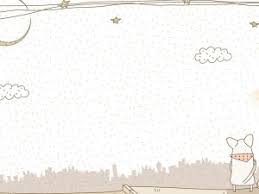 4. Cing barudak lamun ibu guru nuju nyarios téh    
     tong sok némbrong dangukeun heula.
Némbrong = milu ngomong
5. Sok diéntépkeun atuh talawéngkar anu acak 
     – acakanna téh!
Diéntépkeun = ditumpukkeun kalawan rapih
Talawéngkar = sesemplékan kenténg (genting) anu geus pareupeus.
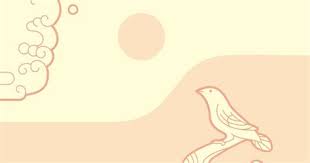 6. Balad ulin abdi mah namina Réta mani bageur    
     pisan.
Balad = babaturan
7. Lamun rék ngabalad jeung babaturan téh kudu 
    jeung anu bener.
Ngabalad = ngagrup jeung babaturan.
8. Mun rék nojo tumpukan talawéngkarna kudu 
     giliran saurang – saurang.
Nojo = némbak
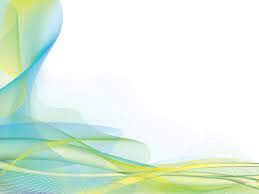 9.   Iwan ngagorowok basa kabireungeuh ku Karsim, 
        gancang tumpukeun deui talawéngkarna.
   Kabireungeuh = katingali, kanyahoan
   Gancang= rikat, buru - buru
10.  Karsim gancang ngagiwar, bisi baé beunang 
        kateunggeul.
   Ngagiwar = nyingcet ( menghindar )
11. Mirna buru – buru ngéntépkeun deui kenténgna, tapi 
       ti kajauhan diténggor  ku Héndra 
  Diténggor = dibalédog
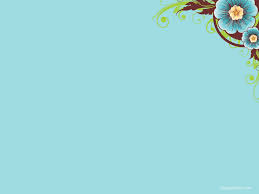 12. Ah Mirna mah boyot lumpatna, Yanto  
       gegelendeng.
  Gegelendeng = nyarita bari satengah ambek.
13. Yanto deuih lain ngabéjaan, témbal Mirna bari 
       nyureng.
  Nyureng = melong bari rada ambek
14. Manéh mah tuda ngalungkeunna tarik teuing, 
       Iwan malik nambalang salsé baé. 
   Nambalang = némbalan bari nyentak
   Salsé = heunteu rurusuhan, santéy
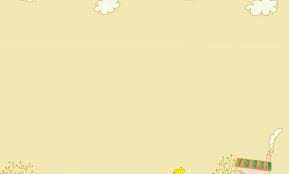 15. Balna ogé keur dikoéran maké gantar ku Roni   
      di jero balong.
Dikoéran = nyokot barang maké alat anu panjang.
Gantar = awi panjang paranti ngala atawa ngajul   bubuahan
16. Horééé! Pék gogoan kadinya! Ceuk Héndra bari 
       émprak.
Gogoan = ngala lauk maké leungeun dina jero cai.
Sub Tema 2
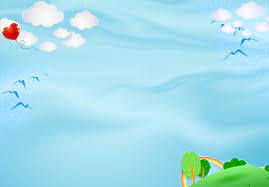 Jenis Kalimah:
Kalimah Aktif nyaéta kalimah anu jejerna 
      (subjeknya) jadi palaku. 
      Conto : Dodi keur maca buku.
		       j/s	    c/p      o
Dodi = jejer (subjek) anu ngalakukeun kagiatan
keur maca = caritaan ( predikat )
buku = objek
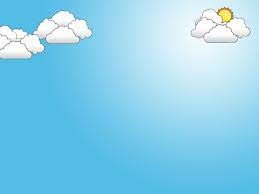 Kalimah pasif nyaéta kalimah anu jejerna jadi 
                              pangrandap (ngarandapan 
                              pagawéan anu dilakukeun ku 
                              obyék). 
        Conto 	: Buku keur dibaca ku Dodi
		          o            c/p            j/s
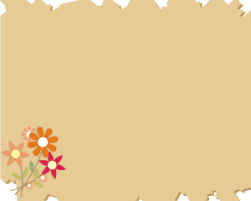 Ciri – ciri kalimah pasif:
Jejer (S) jadi obyek (O)
Pola  kalimahna  OCJ
Kecap nu caritaannana ditambah rarangkén di- 
Kecap nu jejerna ditambah kecap ku
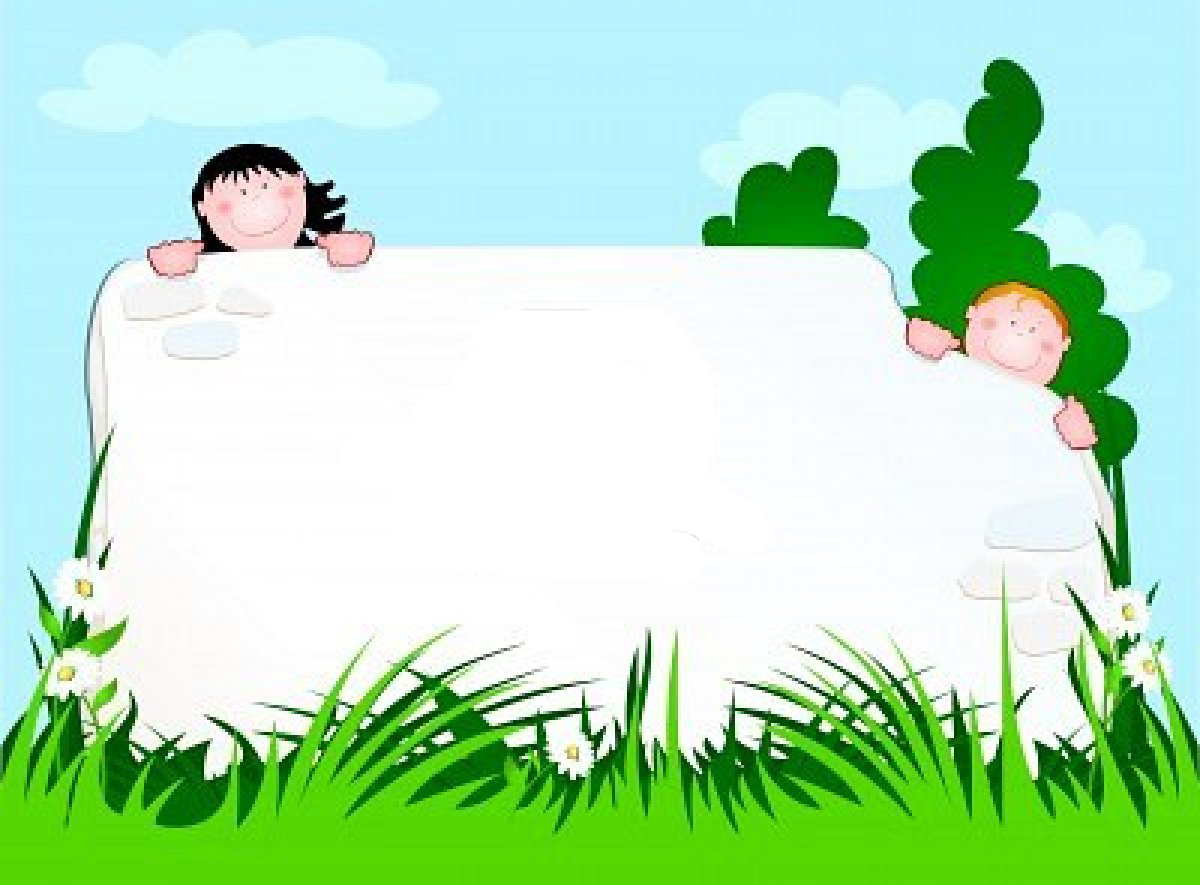 Hatur nuhun
Tetep sumanget diajarna!!!
Gusti ngaberkahan 
urang sadaya